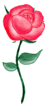 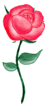 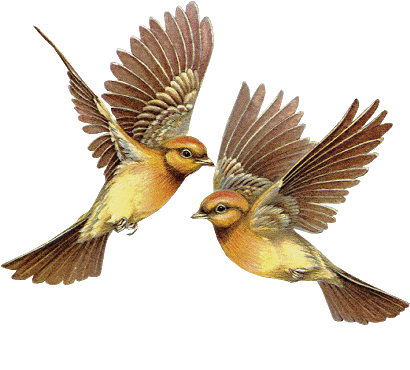 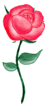 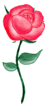 МОЙ РОД
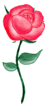 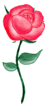 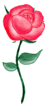 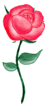 п р е д о к
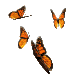 р о д
д я д я
з о л о в к а
с в а т ь и
п л е м я н н и ц а
с в о я к и
с в е к р о в ь
ш у р и н
т ё щ а
с е м ь я
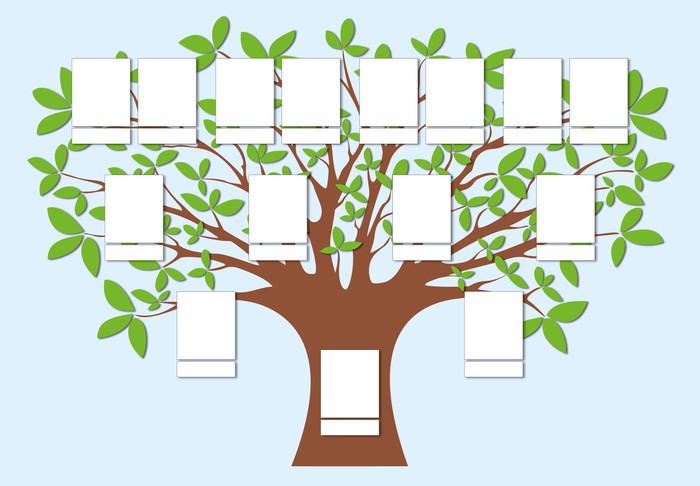 Что приходит к нам сразу после нашего рождения, сопровождает всю жизнь
 и остается в миру после нашей смерти?
Ответ:  Имя
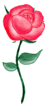 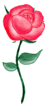 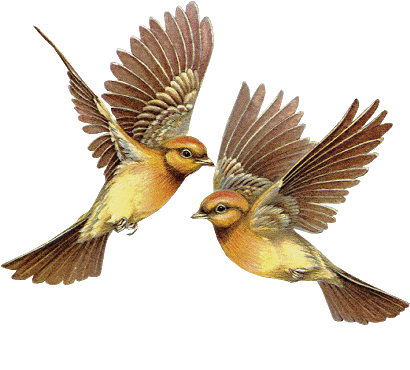 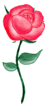 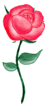 МОЙ РОД
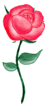 МОЁ ИМЯ
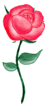 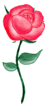 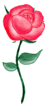 Имя -  личное название человека, даваемое при рождении, личное название живого существа. 

В славянских языках имя оказалось близко по звучанию древнему глаголу иметь, и это придает ему оттенок «то, что мы имеем, чем обладаем».
).
Ономастика -  наука, изучающая имена, их значение и происхождение.
).
«Между живущих людей безымянным никто не бывает вовсе; в минуту рождения каждый, и низкий и знатный, имя свое от родителей в сладостный дар получает». 
                                                         Гомер
Добрыня
 Любим
 Белянка
 Молчан 
Ушак 
Пискун
Кудряш
Шумило 
Ярило.
).
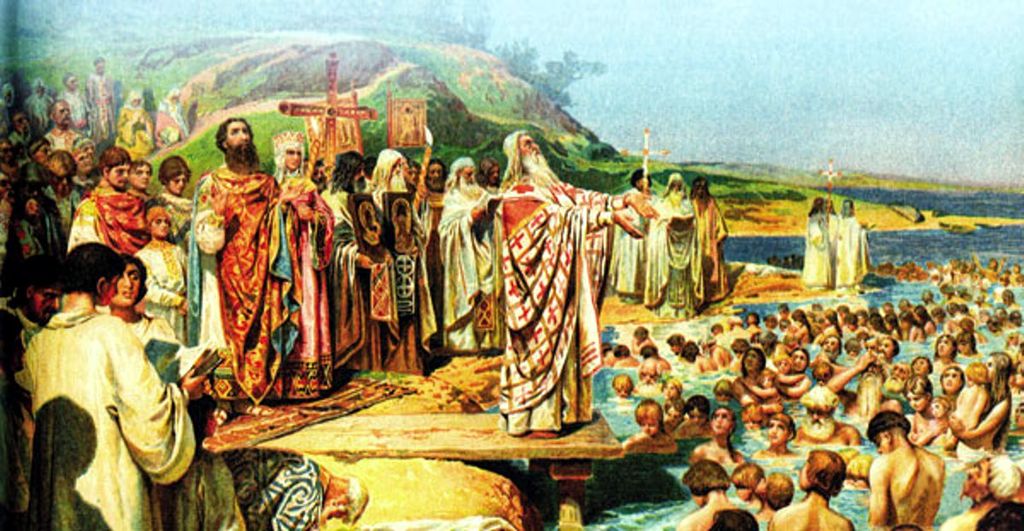 .
).
Святцы – церковная книга с перечнем  праздников и имен святых по дням их поминовения
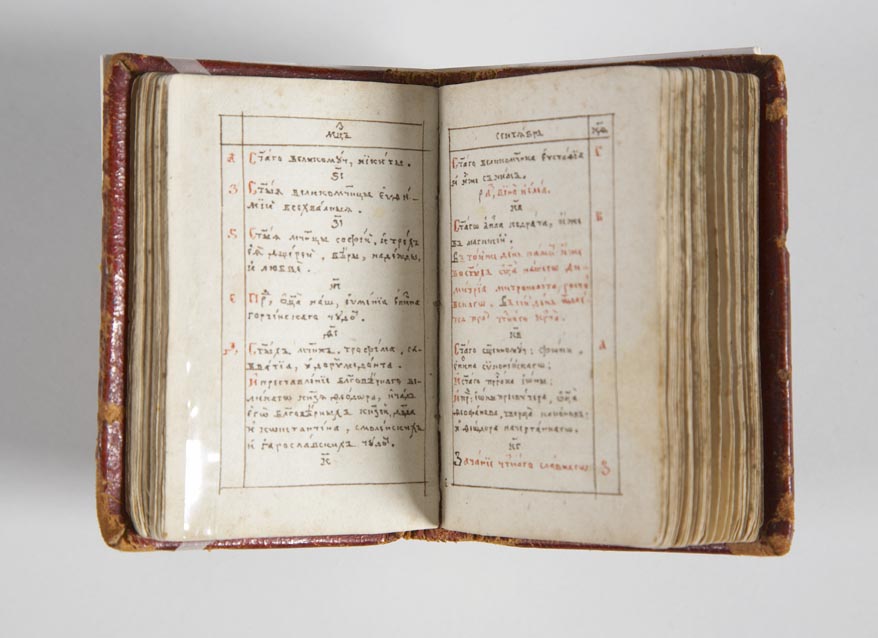 ).
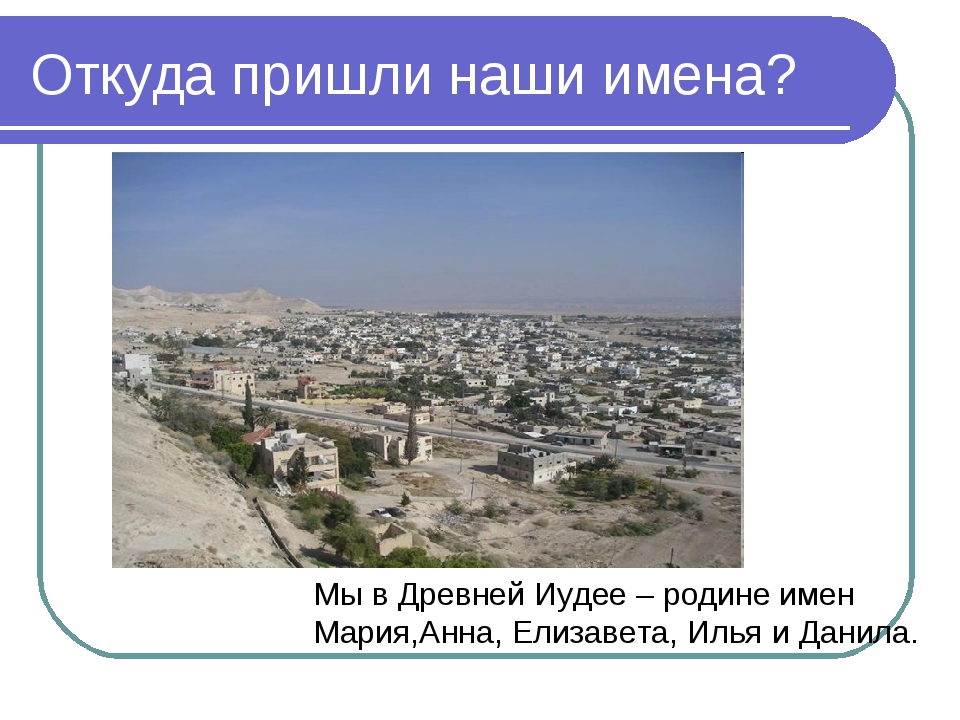 ).
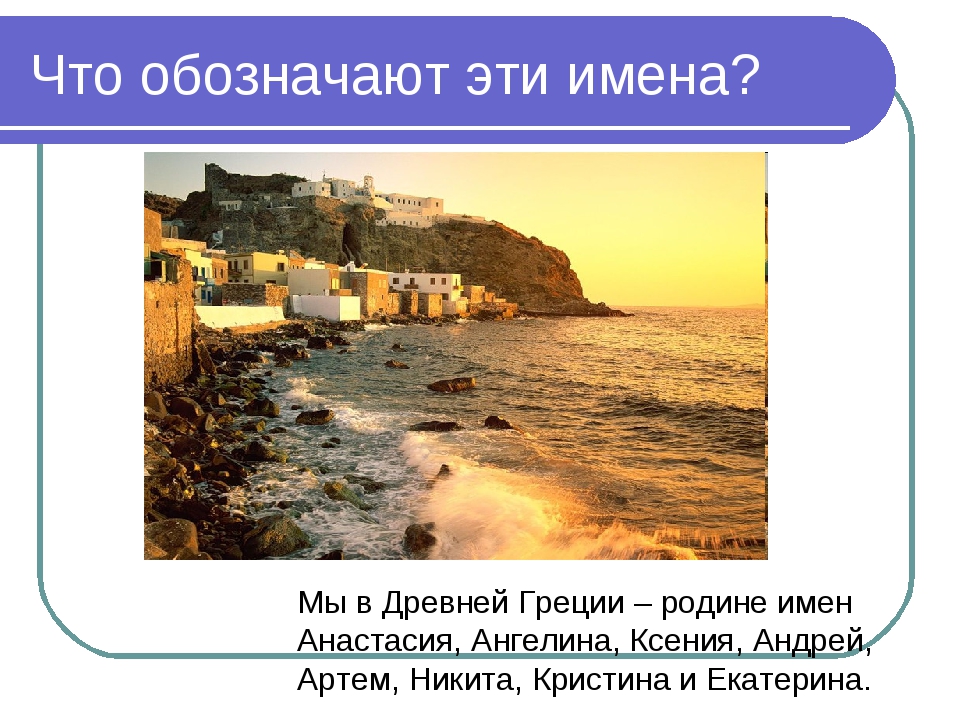 .
Именины Данилы: по православному календарю: Март: 1, 17; Апрель: 20; Июль: 23; Сентябрь: 12,25; Декабрь: 24, 

Именины Анны:7 августа, 21 сентября и 21 декабря

Именины Татьяны:18 и 25 января, 17 июля, 14 и 23 сентября, 3, 11 и 21 октября, 3 и 23 декабря. 

Именины Софьи: 28 февраля, 1 апреля, 4 июня, 17 июня, 30 сентября, 1 октября, 29 декабря, 31 декабря.
.
Люди ценят свои ___  , проносят их через всю жизнь. Человека можно лишить всех ______, всех_____, но нельзя лишить _____.
.
Сегодня на занятии
		                   
                                           узнал
                    Я       постараюсь запомнить
	                                расскажу (кому?)
	                                 (о чем?)
.
СПАСИБО ЗА ВНИМАНИЕ!